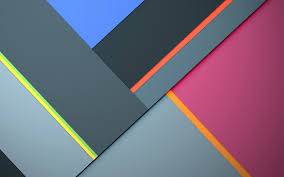 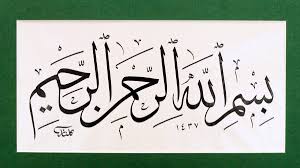 মৃত ব্যক্তি ও আমরা           পর্বঃ ৫আখেরাতের ময়দানের চিত্র
আসসালামু’আলাইকুম 
ওয়া রাহমাতুল্লাহী ওয়া বারাকাতুহ
আবু হুরায়রা রাদিয়াল্লাহু ‘আনহু হতে বর্ণিত, রাসূল সাল্লাল্লাহু আলাইহি ওয়াসাল্লাম বলেছেন,
কিয়ামত দিবসে সাত ব্যক্তিকে আল্লাহ তা‘আলা তাঁর ‘আরশের ছায়াতলে আশ্রয় দিবেন, যেদিন তার ছায়া ব্যতীত ভিন্ন কোনো ছায়া থাকবে না-
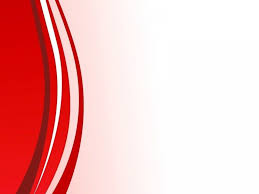 “যে কোনো ঋণগ্রস্ত বা অভাবী ব্যক্তিকে সুযোগ দিবে অথবা তাকে ঋণ আদায় থেকে অব্যাহতি দিবে আল্লাহ তা‘আলা তাকে নিজ ছায়ায় আশ্রয় দিবেন”। সহীহ মুসলিম:২৩০২
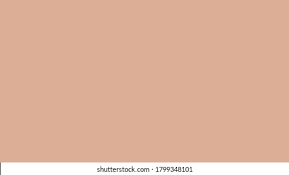 ১। ন্যায়পরায়ন বাদশাহ,
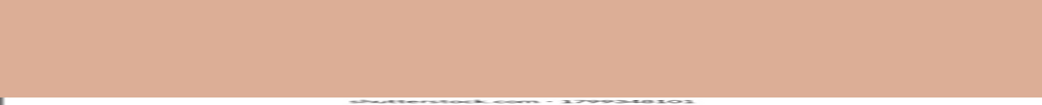 ২। এমন যুবক যে তার যৌবন ব্যয় করেছে আল্লাহর ইবাদতে,
যারা সে দিন আল্লাহ তা‘আলার ছায়াতে আশ্রয় পাবে
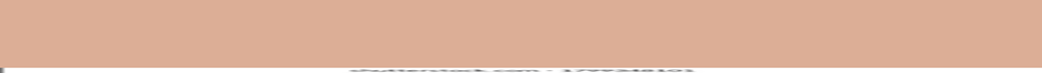 ৩। ঐ ব্যক্তি যার হৃদয় সর্বদা সংশি­ষ্ট থাকে মসজিদের সাথে,
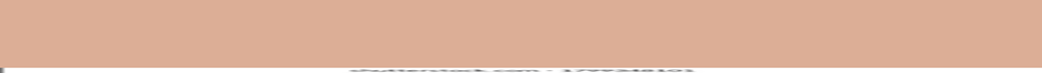 ৪। এমন দু ব্যক্তি যারা আল্লাহর জন্য একে অপরকে   ভালোবেসেছে  
   এবং বিচ্ছিন্ন হয়েছে তারই জন্য,
৫। এমন ব্যক্তি যাকে কোনো সুন্দরী নেতৃস্থানীয়া এক রমণী আহ্বান করল অশ্লীল 
      কর্মের প্রতি, কিন্তু প্রত্যাখ্যান করে সে বলল, আমি আল্লাহকে ভয় করি,
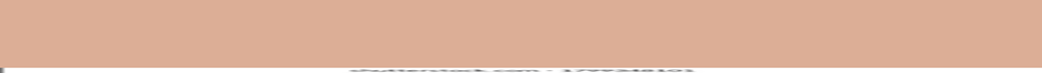 সহীহ বুখারীঃ ৬৬০
সহীহ মুসলিমঃ ১০৩১।
৬।এমন ব্যক্তি, যে এরূপ গোপনে দান করে যে, তার বাম হাত ডান 
       হাতের দান সম্পর্কে অবগত হয় না।
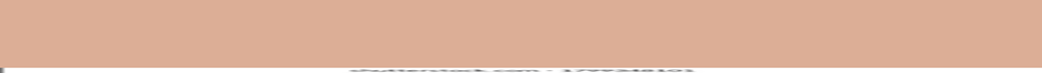 ৭। এমন ব্যক্তি, নির্জনে যে আল্লাহকে স্মরণ করে এবং তার দু-চোখ  
      বেয়ে বয়ে যায় অশ্রুধারা।
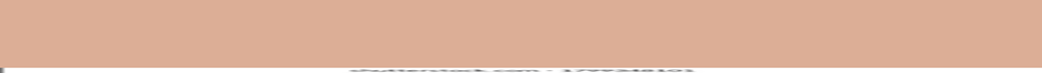 হাউজে কাউসার
রসূলল্লাহ সাল্লাল্লাহু আলাইহি ওয়া সাল্লাম বলেছেন : 
কাউসার বলতে দু'টি জিনিস বুঝানো হয়েছে৷ 
একটি " হাউজে কাউসার " এটি কিয়ামতের ময়দানে তাঁকে দান করা হবে৷ 
দ্বিতীয়টি " কাউসার ঝরণাধারা৷ " এটি জান্নাতে তাঁকে দান করা হবে৷
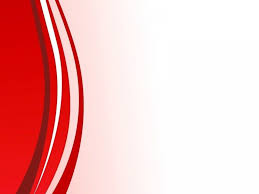 হাউয হলো এমন এক বিরাট পানির ধারা যা আল্লাহ আমাদের নবী মুহাম্মাদ সাল্লাল্লাহু আলাইহি ওয়া সাল্লামকে হাশরের মাঠে দান করেছেন। যা দুধের চেয়েও শুভ্র, বরফের চেয়েও ঠাণ্ডা, মধুর চেয়েও মিষ্টি, মিসকের চেয়েও অধিক সুঘ্রাণ সম্পন্ন। যা অনেক প্রশস্ত, দৈর্ঘ্য ও প্রস্থে সমান, তার কোণ সমূহের প্রত্যেক কোণ এক মাসের রাস্তা, তার পানির মূল উৎস হলো জান্নাত। 
জান্নাত থেকে এমন দুটি নলের মাধ্যমে তার সরবরাহ কাজ সমাধা হয়ে থাকে যার একটি স্বর্ণের অপরটি রৌপ্যের। তার পেয়ালা সমূহের সংখ্যা আকাশের তারকারাজীর মত। 
 রাসূলুল্লাহ সাল্লাল্লাহু আলাইহি ওয়া সাল্লাম বলেছেন, “আমার হাউযের আয়তন হচ্ছে ‘আইলা’ (বায়তুল মুকাদ্দাস) থেকে সান’আ পর্যন্ত, আর সেখানে পেয়ালার সংখ্যা আকাশের তারকার মত এত বেশী”। বুখারী: ৬৫৮০, মুসলিম: ২৩০৩
সাহাবায়ে কেরাম নিবেদন করলেন- হে আল্লাহর রাসূল (সাল্লাল্লাহু আলাইহি ওয়া সাল্লাম) আপনি আপনার ঐ সকল উম্মতকে কিয়ামতের ময়দানে চিনবেন কিভাবে, যাদেরকে আপনি পৃথিবীতে দেখেননি? 
জবাবে তিনি বললেন, 

তাদের অযুর স্থান থেকে সাদা শুভ্র আলো বিচ্ছুরিত হতে থাকবে আর এটা দেখেই আমি তাদেরকে চিনবো। (ইবনে মাজাহ:২৮৪)
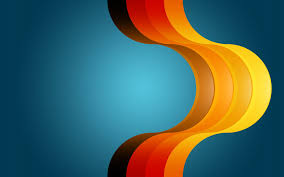 আসমা বিনতে আবি বকর (রা) হতে বর্ণিত,
 রাসূল (সাল্লাল্লাহু আলাইহি ওয়া সাল্লাম) বলেনঃ
 আমি হাউজে কাউছারের পাড়ে দাঁড়িয়ে দেখব তোমাদের 
থেকে কারা কারা আসছে। কিন্তু একদল লোককে আমার কাছে আসতে দেয়া হচ্ছে না, 
তখন আমি বলবঃ হে রব! তারা আমার দলের, তারা আমার উম্মত। তখন বলা হবেঃ আপনি কি জানেন তারা আপনার পর কোন নতুন জিনিস এর উপর আমল করেছে? আল্লাহর কসম! তারা আপনার দ্বীনকে প্রত্যাখ্যান করেছে। এজন্যে ইবনু আবি মুলাইকা রহ. দুআ করতেন, 
হে আল্লাহ! পূর্বের অবস্থায় ফিরে যাওয়া ও দ্বীনের মাঝে ফিতনা সৃষ্টি করা থেকে তোমার কাছে আশ্রয় চাই। 
বুখারী : ৬৫৯৩ ও মুসলিম : ২২৯৩
কারা এই পানি পান করতে পারবে নাঃ
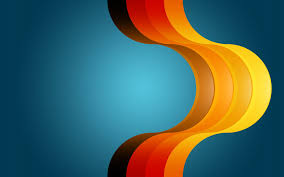 নবী সাল্লাল্লাহু আলাইহি ওয়াসাল্লামের ১ম শাফা‘আত
তারা আমার কাছে এসে বলবে, হে মুহাম্মাদ সাল্লাল্লাহু আলাইহি ওয়াসাল্লাম আপনি আল্লাহ রাসূল ও সর্বশেষ নবী। আল্লাহ তা‘আলা আপনার পূর্বের ও পরের সকল পাপ ক্ষমা করেছেন। আপনি আমাদের জন্য সুপারিশ করুন। আপনি কি দেখছেন না আমরা কি বিপদে পড়েছি? আমি চলে আসবো তখন ‘আরশের নিচে। আর আমার রবের জন্য সাজদাহ করবো। তখন আল্লাহ আমার জন্য তার রহমত উম্মুক্ত করবেন। আমাকের এমন প্রশংসা ও গুণাগুণ বর্ণনার বাণী অন্তরে গেথে দিবেন যা আমার পূর্বে কাউকে দেওয়া হয় নি। অতঃপর আমাকে বলা হবে, হে মুহাম্মাদ! তোমার মাথা উঠাও। তুমি প্রার্থনা করো, তোমার প্রার্থনা কবুল করা হবে। তুমি সুপারিশ করো তোমার সুপারিশ কবুল করা হবে। তখন আমি বলবো, হে রব! আমার উম্মত নিয়ে আমি চিন্তিত! আমার উম্মত নিয়ে আমি চিন্তিত! আমার উম্মত নিয়ে আমি চিন্তিত!! তখন বলা হবে, হে মুহাম্মাদ! তোমার উম্মতদের জান্নাতে প্রবেশ করাও। তবে 
  তাদেরকে যাদের কোনো হিসাব-নিকাশ হবে না। তাদের জান্নাতের ডান পাশের দরজা দিয়ে প্রবেশ  
    করাও। অবশ্য অন্যসব দরজা দিয়েও তারা প্রবেশ করতে পারবে। যার হাতে মুহাম্মাদের জীবন 
       তার শপথ, জান্নাতের গেটের দুপাটের মধ্যে প্রশস্ততা হবে মক্কা ও বসরার মধ্যে দূরত্বের সমান।
  
                               সহীহ বুখারীঃ ৪৭১২; সহীহ মুসলিমঃ১৯৪।
বড় একটি হাদীসের অংশ বিশেষ।
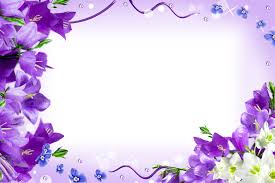 মহান অধিপতি আহকামুল হাকিমীন রবের আগমনঃ
“সেদিন আকাশ বিদীর্ণ হবে ও বিক্ষিপ্ত হবে। এবং ফেরেশতাগণ আকাশের প্রান্তদেশে থাকবে ও আট জন ফেরেশতা আপনার পালনকর্তার আরশকে তাদের উর্ধ্বে বহন করবে।” 
[সূরা হাক্বক্বাহ: ১৬-১৭]
“তারা কি সে দিকেই তাকিয়ে রয়েছে যে, মেঘের আড়ালে তাদের সামনে আসবেন আল্লাহ ও ফেরেশতাগণ? আর তাতেই সব মীমাংসা হয়ে যাবে? বস্তুতঃ সব কার্যকলাপই আল্লাহর নিকট গিয়ে পৌঁছবে।” 
[সূরা বাক্বারাহ : ২১০]
আবু সাইয়ীদ আল-খুদরী (রাঃ) বলেন যে, আমি রাসূলুল্লাহ (সাঃ) কে বলতে শুনেছি, “আমাদের প্রতিপালক (আল্লাহ্‌) কিয়ামতের দিনে তাঁর হাঁটুর নিম্নাংশ প্রকাশ করে দেবেন, প্রত্যেক মুমিন, মুমিনা তাতে সিজদা করবেন এবং যে ব্যক্তি দুনিয়াতে লোক দেখানো ও সম্মানের জন্য তা করতো, সে সাজদা করতে গেলে তার পিঠ সমান হয়ে ফিরে আসবে।”  
                    [বুখারীঃ ৪৯৬৮]
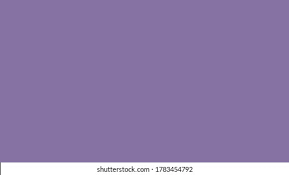 আবু সাঈদ আল খুদরী (রাঃ) থেকে বর্ণিত। তিনি বলেন, রাসূলুল্লাহ (সাঃ) এর যুগে কতিপয় সাহাবী তাঁকে বলেছিলেন, “হে আল্লাহর রাসূল! কিয়ামত দিবসে আমরা কি আমাদের প্রতিপালককে দেখতে পাবো?” রাসূলুল্লাহ (সাঃ) বললেন, “হ্যাঁ।” তিনি আরো বললেন, “দুপুরে মেঘমুক্ত আকাশে সূর্য অবলোকন করতে কি তোমাদের ধাক্কাধাক্কির সৃষ্টি হয়?” সকলে বললেন, “হে আল্লাহর রাসূল! না, তা হয় না।” নাবী (সাঃ) বললেন, “ঠিক তদ্রুপ কিয়ামত দিবসে তোমাদের প্রতিপালককে অবলোকন করতে কোনোই বাধার সৃষ্টি হবে না। সেদিন এক ঘোষণাকারী ঘোষণা দিবে, ‘যে যার উপাসনা করতে, সে আজ তার অনুসরণ করুক।’ তখন আল্লাহ ব্যতীত যারা অন্য দেব-দেবী ও বেদীর উপাসনা করতো, তাদের কেউ অবশিষ্ট থাকবে না; সকলেই জাহান্নামে নিক্ষিপ্ত হবে। সৎ হোক বা অসৎ, যারা আল্লাহর ইবাদাত করতো, তারাই কেবল অবশিষ্ট থাকবে এবং কিতাবীদের যারা দেব-দেবী ও বেদীর উপাসক ছিলো না, তারাও বাকি থাকবে। এরপর ইহুদীদেরকে ডেকে জিজ্ঞেস করা হবে, ‘তোমরা কার ইবাদাত করতে?’ তারা বলবে, ‘আল্লাহর পুত্র উযায়েরের।’ তাদেরকে বলা হবে, ‘মিথ্যা বলছো। আল্লাহ কোনো পত্নী বা সন্তান গ্রহণ করেননি। তোমরা কী চাও?’ তারা বলবে, ‘হে আল্লাহ! আমাদের খুবই পিপাসা পেয়েছে। আমাদের পিপাসা নিবারণ রুকন।’ প্রার্থনা শুনে তাদেরকে ইঙ্গিত করে মরীচিকাময় জাহান্নামের দিকে জমায়েত করা হবে। এর একাংশ আরেক অংশকে গ্রাস করতে থাকবে। তারা এতে ঝাঁপিয়ে পড়বে। এরপর খ্রীষ্টানদেরকে ডাকা হবে। বলা হবে, ‘তোমরা কার ইবাদাত করতে?’ তারা বলবে, ‘আল্লাহর পুত্র মসীহের উপাসনা করতাম।’ বলা হবে, ‘মিথ্যা বলছো। আল্লাহ কোনো পত্নী বা সন্তান গ্রহণ করেননি।’ জিজ্ঞেস করা হরে, ‘এখন কী চাও?’ তারা বলবে, ‘হে আমাদের রব! আমাদের দারুণ তৃষ্ণা পেয়েছে, আমাদের তৃষ্ণা নিবারণ করুন।’ তখন তাদেরকেও পানির ঘাটে যাবার ইঙ্গিত করে জাহান্নামের দিকে জমায়েত করা হবে। একে মরীচিকার মতো মনে হবে। এর এক অংশ অপর অংশকে গ্রাস করে নিবে। তারা তখন জাহান্নামে ঝাঁপিয়ে পড়তে থাকবে।
 শেষে মুমিন হউক বা গোনাহগার, এক আল্লাহর উপাসক ব্যতীত আর কেউ (ময়দানে) অবশিষ্ট থাকবে না। তখন আল্লাহ তাদের কাছে আসবেন। বলবেন, ‘সবাই তাদের স্ব স্ব উপাস্যের অনুসরণ করে চলে গেছে, আর তোমরা কার অপেক্ষা করছো?’ তারা বলবে, ‘হে আমাদের প্রভু! যেখানে আমরা বেশি মুখাপেক্ষী ছিলাম, সেই দুনিয়াতে আমরা অপরাপর মানুষ থেকে পৃথক থেকেছি এবং তাদের সঙ্গী হইনি।’ তখন আল্লাহ বলবেন, ‘আমিই তো তোমাদের প্রভু।’
 মুমিনরা বলবে, ‘আমরা তোমার থেকে আল্লাহর কাছে আশ্রয় প্রার্থনা করছি। আল্লাহর সঙ্গে আমরা কিছুই শরীক করি না।’ এই কথা তারা দুই বা তিনবার বলবে। এমন কি কেউ কেউ অবাধ্যতা প্রদর্শনেও অবতীর্ণ হয়ে যাবে।
 আল্লাহ বলবেন, ‘আচ্ছা, তোমাদের কাছে এমন কোনো নিদর্শন আছে যা দ্বারা তাঁকে তোমরা চিনতে পারো?’ তারা বলবে, ‘অবশ্যই আছে।’ এরপর ‘সাক’ (পায়ের গোছা)  উন্মোচিত হবে। তখন পৃথিবীতে যারা স্বতঃপ্রণোদিত হয়ে আল্লাহর উদ্দেশ্যে সিজদা করতো, তাদেরকে আল্লাহ তা’আলা সিজদা করার অনুমতি দিবেন। আর যারা লোক দেখানো বা লোকভয়ে আল্লাহকে সিজদা করতো, সে মুহূর্তে তাদের মেরুদন্ড শক্ত ও অনমনীয় করে দেওয়া হবে। যখনই তারা সিজদা করতে ইচ্ছা করবে, তখনই তারা চিত হয়ে পড়ে যাবে। তারপর তারা মাথা তুলবে। ইত্যবসরে তারা আল্লাহকে প্রথমে যে আকৃতিতে দেখেছিলো তাতে পরিবর্তিত হয়ে যাবে (তিনি তাঁর আসল রুপে আবির্তূত হবেন)। অনন্তর বলবেন, ‘আমি তোমাদের রব।’ তারা বলবে, ‘হ্যাঁ, আপনি আমাদের প্রতিপালক। [মুসলিম, ১৮৩]
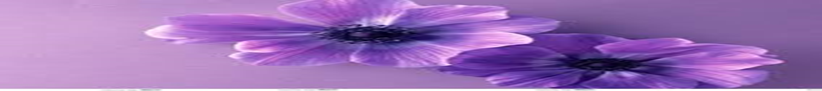 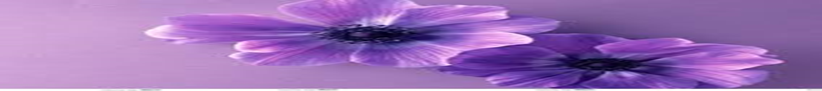 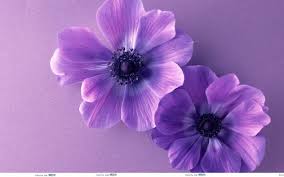 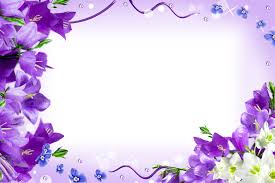 আল্লাহ তা‘আলা বলেন, 
“আর তারা আল্লাহ-কে যথাযোগ্য মর্যাদা দেয়নি। অথচ কিয়ামতের দিন গোটা পৃথিবীই থাকবে তাঁর মুষ্ঠিতে এবং আকাশসমূহ তাঁর ডান হাতে ভাঁজ করা থাকবে। তিনি পবিত্র, তারা যাদেরকে শরীক করে তিনি তাদের ঊর্ধ্বে”। [সূরা আয-যুমার: ৬৭]
“সে দিন আমরা আসমানসমূহকে গুটিয়ে নেব, যেভাবে গুটিয়ে রাখা হয় লিখিত দলীল-পত্রাদি। যেভাবে আমি প্রথম সৃষ্টির সূচনা করেছিলাম সেভাবেই পুনরায় সৃষ্টি করব। ওয়াদা পালন করা আমার কর্তব্য। নিশ্চয় আমি তা পালন করব”। [সূরা আল-আম্বিয়া : ১০৪]
আবু হুরায়রা রাদিয়াল্লাহু ‘আনহু থেকে বর্ণিত, নবী সাল্লাল্লাহু আলাইহি ওয়াসাল্লাম বলেন,
«يَقْبِضُ اللَّهُ الأَرْضَ، وَيَطْوِي السَّمَوَاتِ بِيَمِينِهِ، ثُمَّ يَقُولُ: أَنَا المَلِكُ، أَيْنَ مُلُوكُ الأَرْضِ »
“আল্লাহ তা‘আলা পৃথিবী মুষ্ঠিবদ্ধ করবেন আর আকাশকে নিজ ডান হাতে ভাজ করে ধরবেন 
     অতঃপর বলবেন, আমিই বাদশাহ। কোথায় আজ পৃথিবীর রাজা-বাদশাগণ?” 
               সহীহ বুখারীঃ ৪৮৪২; সহীহ মুসলিমঃ ২৭৮৭।
আকাশমণ্ডলী ও পৃথিবীসমূহ মুষ্ঠিবদ্ধ করা
একদা আয়েশা (রাঃ)  জিজ্ঞাসা করলেন, যখন এই আকাশ ও পৃথিবী পরিবর্তন হবে, তখন সেই দিন লোকেরা কোথায় অবস্থান করবে? উত্তরে নবী (সাঃ) বললেন, পুল সিরাতের উপর। (সাবেক উদ্ধৃতি) এক ইহুদীর প্রশ্নের উত্তরে নবী (সাঃ) বলেছিলেন, ‘‘সেই দিন লোকেরা পুলের নিকট অন্ধকারে অবস্থান করবে। (মুসলিমঃ ৩১৫)
হযরত আবু হুরায়রা (রা.) থেকে বর্ণিত, রাসুল (সা.) বলেছেন, ‘কেয়ামতের দিন হাশরবাসী সবার ওপর জাহান্নামের দীর্ঘ ও লম্বা ঘাড় বের হয়ে আসবে। তার দুটো চোখ থাকবে ঘূর্ণায়মান, দুটো শ্রবণেন্দ্রিয় থাকবে যা দিয়ে সব শুনবে, জবান থাকবে যা দ্বারা সে সুস্পষ্ট উচ্চারণে কথা বলবে। সেদিন জাহান্নাম বলতে থাকবে আমাকে আদেশ দেওয়া হয়েছে ওই সব লোকদের ব্যাপারে যারা আল্লাহর সঙ্গে অন্য উপাসক হিসেবে গ্রহণ করেছিল, যারা অহঙ্কার ও প্রতাপ প্রদর্শন করেছিল, যারা অন্যকে অন্যায়ভাবে হত্যা করেছিল। (তিরমিজি: ২৫৭৪; মুসনাদে আহমাদ : ২/৩৩৬)।
জাহান্নামকে আনা হবেঃ
আল্লাহ তাআলা বলেন :
كَلَّا إِذَا دُكَّتِ الْأَرْضُ دَكًّا دَكًّا ﴿21﴾ وَجَاءَ رَبُّكَ وَالْمَلَكُ صَفًّا صَفًّا ﴿22﴾ وَجِيءَ يَوْمَئِذٍ بِجَهَنَّمَ يَوْمَئِذٍ يَتَذَكَّرُ الْإِنْسَانُ وَأَنَّى لَهُ الذِّكْرَى ﴿23﴾ يَقُولُ يَا لَيْتَنِي قَدَّمْتُ لِحَيَاتِي ﴿24﴾
কখনো নয়, যখন পৃথিবীকে চূর্ণ-বিচূর্ণ করা হবে পরিপূর্ণভাবে। আর তোমার রব ও ফেরেশতাগণ উপস্থিত হবেন সারিবদ্ধভাবে। আর সেদিন জাহান্নামকে উপস্থিত করা হবে, সেদিন মানুষ স্মরণ করবে, কিন্তু সেই স্মরণ তার কী উপকারে আসবে? সে বলবে, হায়! যদি আমি কিছু আগে পাঠাতাম আমার এ জীবনের জন্য!’
(সূরা আল ফাজরঃ ২১-২৪)
জাহান্নামকে টেনে আনা হবে
জাহান্নাম এত বিশাল হবে যে, হাশরের মাঠে তাকে টেনে আনতে বিপুল পরিমাণ ফেরেশতার প্রয়োজন হবে। হাজার হাজার ফেরেশতা টেনে টেনে জাহান্নামকে হাশরের মাঠে উপস্থিত করবেন। হযরত আব্দুল্লাহ ইবনে মাসউদ (রা.) থেকে বর্ণিত, রাসুল (সা.) বলেছেন, ‘সেদিন হাশরের মাঠে জাহান্নামকে এমন অবস্থায় নিয়ে আসা হবে যে, তার সত্তরটি শেকল থাকবে। প্রত্যেকটি শেকলে সত্তর হাজার করে ফেরেশতা থাকবেন। তারা শেকল ধরে টেনে টেনে তাকে উপস্থিত করবেন।’(মুসলিম : ৭৩৪৩; ২৮৪২)
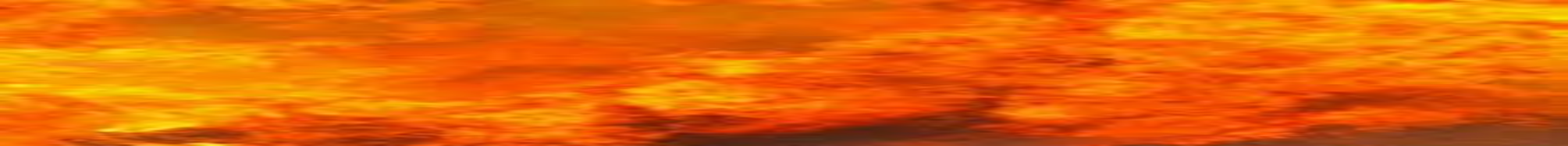 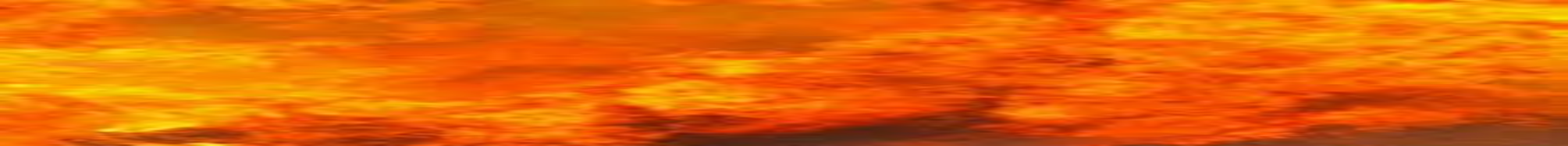 কিয়ামতের দিন মানুষ ৭টি বিষয়ে আফসোস করবে----------
১। ‘নিশ্চয় আমি তোমাদের আসন্ন শাস্তি সম্পর্কে সতর্ক করলাম; সেদিন মানুষ তার কৃতকর্ম প্রত্যক্ষ করবে এবং অবিশ্বাসী বলবে, হায় আফসোস! যদি আমি মাটি হয়ে যেতাম।’ (সুরা নাবা : ৩০)।
২। ‘আর সেদিন জাহান্নামকে উপস্থিত করা হবে; ওই দিন মানুষ স্মরণ করবে। কিন্তু সেই স্মরণ তা কী উপকারে আসবে? সে বলবে, হায়! আমি যদি আগে আমার এ জীবনের জন্য কিছু পাঠাতাম! সেদিন আল্লাহর আজাবের মতো আজাব কেউ দিতে পারবে না।’ (সুরা ফাজর, ২৩-২৫)।
৩। ‘কিন্তু যার আমলনামা তার বাম হাতে দেওয়া হবে, সে বলবে, হায়! আমাকে যদি দেওয়াই না হতো আমার আমলনামা; আর আমি যদি না জানতাম আমার হিসাব! হায়! আমার মৃত্যুই যদি আমার শেষ হতো! আমার ধন-সম্পদ আমার কোনো উপকারেই এলো না। (সুরা হাক্কা : ২৫-২৮)।
৪। ‘জালিম ব্যক্তি সেদিন নিজের দুহাত দংশন করতে করতে বলবে, হায়! আমি যদি রাসুলের সঙ্গে কোনো পথ অবলম্বন করতাম। হায়! দুর্ভোগ আমার! আমি যদি অমুককে বন্ধুরূপে গ্রহণ না করতাম! আমাকে তো সে পথভ্রষ্ট করেছিল, আমার কাছে উপদেশ পৌঁছার পর। আর শয়তান তো মানুষের জন্য মহাপ্রতারক।’ (সুরা ফুরকান : ২৭-২৯)।
৫। ‘যেদিন তাদের মুখম-ল আগুনে উলটপালট করা হবে, সেদিন তারা বলবে, হায়! আমরা যদি আল্লাহকে মানতাম আর রাসুলকে মানতাম! তারা আরও বলবে, হে আমাদের রব! আমরা আমাদের নেতা ও বড়লোকদের আনুগত্য করেছিলাম এবং তারা আমাদের পথভ্রষ্ট করেছিল; হে আমাদের রব! তাদের দ্বিগুণ শাস্তি দিন এবং তাদের বেশি করে অভিশম্পাত করুন।’ (সুরা আহযাব : ৬৬-৬৮)।
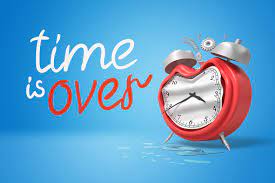 ৬। জান্নাতিদের দেখে জাহান্নামিরা আফসোস করে বলবে, আমরা তাদের সঙ্গে থাকলে তাদের মতো ঈমান ও আমল করলে তো আজকে আমরাও তাদের মতো সফল হতাম। জাহান্নামে যেতে হতো না। এরশাদ হচ্ছে : ‘আর যদি তোমাদের ওপর আল্লাহর অনুগ্রহ হয়, তাহলে সে অবশ্যই বলবে, হায়! যদি আমি তাদের সঙ্গে থাকতাম, তাহলে আমিও বিরাট সাফল্য লাভ করতাম।’ (সুরা নিসা : ৭৩)।
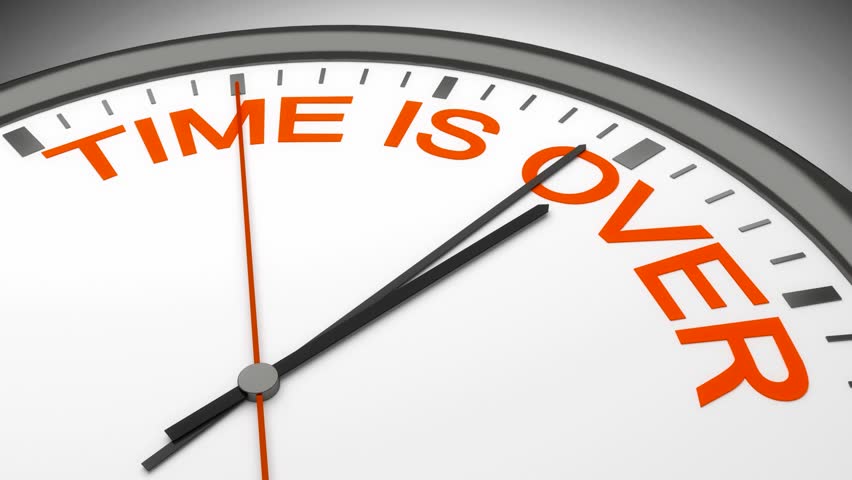 ৭। ‘তুমি যদি দেখতে পেতে যখন তাদের দোজখের পাশে দাঁড় করানো হবে এবং তারা বলবে, হায়! যদি আমাদের পৃথিবীতে প্রত্যাবর্তন ঘটত, তাহলে আমরা আমাদের প্রতিপালকের নিদর্শনকে মিথ্যা বলতাম না এবং আমরা বিশ্বাসীদের অন্তর্ভুক্ত হতাম। (সুরা আনআম : ২৭)।
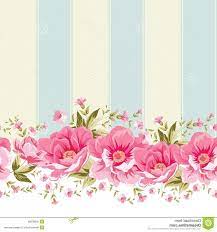 হিসাব-নিকাশের প্রকৃতি
উম্মতে মুহাম্মাদীর হিসাব হবে সর্বপ্রথম
মানুষের হিসাব-নিকাশের সময় আসন্ন, অথচ তারা উদাসীনতায় মুখ ফিরিয়ে রয়েছে”। 
                                                          [সূরা আল-আম্বিয়া: ১]
আল্লাহ তা‘আলা বলেন, 
“নিশ্চয় আমারই নিকট তাদের প্রত্যাবর্তন। তারপর নিশ্চয় তাদের হিসাব-নিকাশ আমারই দায়িত্বে”।  
                                                         [সূরা আল-গাশিয়া: ২৫-২৬]
আল্লাহ তা‘আলা বলেন, 
“সুতরাং আমরা অবশ্যই তাদেরকে জিজ্ঞাসাবাদ করব যাদের নিকট রাসূল প্রেরিত হয়েছিল এবং অবশ্যই আমি রাসূলদেরকে জিজ্ঞাসাবাদ করব। অতঃপর অবশ্যই আমি তাদের নিকট জেনে- শুনে বর্ণনা করব। আর আমি তো অনুপস্থিত ছিলাম না”। [সূরা আল-আরাফ: ৬-৭]
ইবন আব্বাস রা থেকে বর্ণিত, নবী সাল্লাল্লাহু আলাইহি ওয়াসাল্লাম বলেছেন,
«نَحْنُ آخِرُ الْأُمَمِ، وَأَوَّلُ مَنْ يُحَاسَبُ، يُقَالُ: أَيْنَ الْأُمَّةُ الْأُمِّيَّةُ، وَنَبِيُّهَا؟ فَنَحْنُ الْآخِرُونَ الْأَوَّلُونَ »
“আমরা হলাম জাতিসমূহের সর্বশেষ। কিন্তু কেয়ামতে আমাদের হিসাব সর্ব প্রথম করা হবে। তখন বলা হবে: উম্মী (আসল) জাতি ও তাদের নবী কোথায়? তাই আমরা সর্বশেষ অথচ (মর্যাদায়) প্রথম”। ইবন মাজাহঃ ৪২৯০, আলবানী রহ. সহীহ আল জামে গ্রন্থে হাদীসটিকে সহীহ বলে উল্লেখ করেছেন।
এমনিভাবে আজ ভুলে যাওয়া হবে
“সাহাবায়ে কেরাম প্রশ্ন করলেন: ইয়া রাসূলাল্লাহ! আমরা কি কিয়ামত দিবসে আমাদের প্রতিপালক আল্লাহকে দেখতে পাবো? রাসূলুল্লাহ সাল্লাল্লাহু আলাইহি ওয়াসাল্লাম বললেন: “আচ্ছা দুপুর বেলা যখন মেঘ না থাকে তখন সূর্যকে দেখার জন্য কি তোমাদের ভীর করতে হয়? সাহাবায়ে কেরাম উত্তরে বললেন, না। তারপর রাসূলুল্লাহ সাল্লাল্লাহু আলাইহি ওয়াসাল্লাম প্রশ্ন করলেন: পূর্ণিমার রাতে যখন আকাশে মেঘ না থাকে তখন চাঁদ দেখার জন্য কি তোমাদের ভীর করতে হয়? সাহাবায়ে কেরাম উত্তরে বললেন: না। তারপর রাসূলুল্লাহ সাল্লাল্লাহু আলাইহি ওয়াসাল্লাম বললেন: যার হাতে আমার প্রাণ তার শপথ! তোমাদের প্রতিপালককে দেখার জন্য সেদিন তোমাদের কোনো কষ্ট করতে হবে না। যেমন সূর্য ও চন্দ্র দেখার জন্য তোমাদের কোনো কষ্ট করতে হয় না। আল্লাহ এক বান্দার সাথে সাক্ষাত দিবেন। আল্লাহ বলবেন: হে ব্যক্তি আমি কি তোমাকে সম্মানিত করি নি? আমি কি তোমাকে নেতা বানাইনি? আমি কি তোমাকে বিবাহ করাইনি। আমি কি তোমার জন্য বাহনের ব্যবস্থা করি নি? সে ব্যক্তি উত্তর দিবে অবশ্যই আপনি করেছেন। আল্লাহ তা‘আলা বলবেন, তুমি কি আমার সাথে সাক্ষাতের বিশ্বাস রাখতে? সে বলবে, না। আল্লাহ তখন বলবেন: আজ আমি তোমাকে ভুলে গেলাম যেমন তুমি আমাকে ভুলে গিয়েছিলে। এরপর দ্বিতীয় এ ব্যক্তিকে আনা হবে। আল্লাহ বলবেন: হে ব্যক্তি আমি কি তোমাকে সম্মানিত করি নি? আমি কি তোমাকে নেতা বানাই নি? আমি কি তোমাকে বিবাহ করাই নি। আমি কি তোমার জন্য বাহনের ব্যবস্থা করি নি? সে ব্যক্তি উত্তর দিবে অবশ্যই আপনি করেছেন। আল্লাহ তা‘আলা বলবেন, তুমি কি আমার সাথে সাক্ষাতের বিশ্বাস রাখতে? সে বলবে, না। আল্লাহ তখন বলবেন: আজ আমি তোমাকে ভুলে গেলাম যেমন তুমি আমাকে ভুলে গিয়েছিলে। এরপর তৃতীয় এক ব্যক্তিকে সাক্ষাত দিবেন। আল্লাহ তা‘আলা তাকে অপর দুজনের মত করেই প্রশ্ন করবেন। সে বলবে, আমি আপনার প্রতি বিশ্বাস রেখেছি। আপনার কিতাব, আপনার রাসূলদের প্রতি বিশ্বাস রেখেছি। সালাত পড়েছি, রোযা রেখেছি, দান-সদকা করেছি। সাধ্যমত আপনার প্রশংসা করেছি। তার উত্তর শুনে আল্লাহ বলবেন, তাই নাকি? তাহলে এখনই তোমার বিরুদ্ধে স্বাক্ষী উপস্থিত করি। তারপর (তোমার উত্তর সম্পর্কে) তুমি ভেবে দেখবে। বলা হবে, কে আছে তার সম্পর্কে স্বাক্ষ্য দিবে? এরপর তার মুখ সীল করে দেওয়া হবে। তার রান, তার গোশত, তার হাড্ডিকে বলা হবে, তোমরা কথা বলো। এরা তাদের জানা মতে তথ্য দিতে শুরু করবে। এভাবে আল্লাহ নিজে স্বাক্ষ্য দেওয়ার দায় থেকে মুক্ত থাকবেন। আসলে এ ব্যক্তিটি ছিল দুনিয়ার জীবনে মুনাফিক। এ জন্য আল্লাহ তা‘আলা তার প্রতি ক্রুদ্ধ হবেন”। 
                                                    সহীহ মুসলিমঃ২৯৬৮।
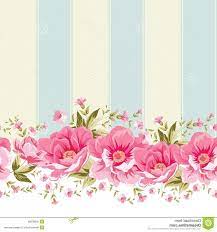 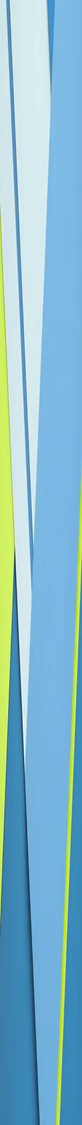 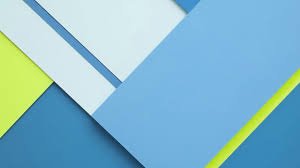 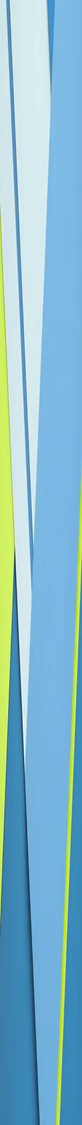 হিসাব-নিকাশের প্রকৃতি
(বিচার দিবসের দিন আদালতে আল্লাহ বলবেন) নাও, এখন তোমরা ঠিক তেমনিভাবে একাকীই আমার সামনে উপস্থিত হয়েছো, যেমন আমি তোমাদেরকে প্রথমবার একাকী সৃষ্টি করেছিলাম। তোমাদেরকে আমি পৃথিবীতে যা কিছু দান করেছিলাম, তা সবই তোমরা পিছনে রেখে এসেছো। এখন আমি তোমাদের সাথে সেসব পরামর্শ দাতাগণকেও তো দেখি না, যাদের সম্পর্কে তোমরা ধারণা করেছিলে যে, তোমাদের কার্যোদ্ধারের ব্যাপারে তাদেরও অংশ রয়েছে। তোমাদের পারস্পরিক সমস্ত সম্পর্ক ছিন্ন হয়ে গিয়েছে এবং তোমরা যা কিছু ধারণা করতে, তা সবই আজ তোমাদের কাছ থেকে হারিয়ে গিয়েছে। (সূরা  আন’আম-৯৪)
সেদিন গোপন অজানা তত্ত্ব ও রহস্য সমূহের যাচাই পরখ করা হবে। তখন মানুষের কাছে না নিজের কোন শক্তি থাকবে না কোন সাহায্যকারী তার জন্য আসবে। (আত-তারিক-  ৯-১০)
সেদিন আসবে, যেদিন প্রত্যেক ব্যক্তি তার কৃতকর্মের ফল সামনে উপস্থিত পাবে, তা ভালো কাজই হোক আর মন্দ কাজ ৷ সেদিন মানুষ কামনা করবে, হায়! যদি এখনো এই দিন এর থেকে অনেক দূরে অবস্থান করতো! আল্লাহ তোমাদেরকে তাঁর নিজের সত্তার ভয় দেখাচ্ছেন ৷ আর তিনি নিজের বান্দাদের গভীর শুভাকাংখী৷সূরা আলে ইমরানঃ৩০
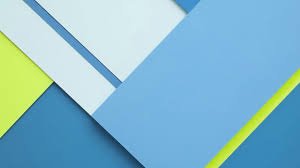 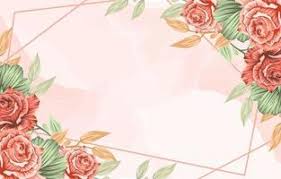 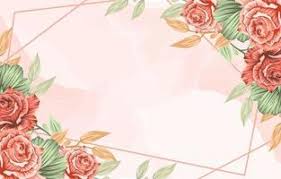 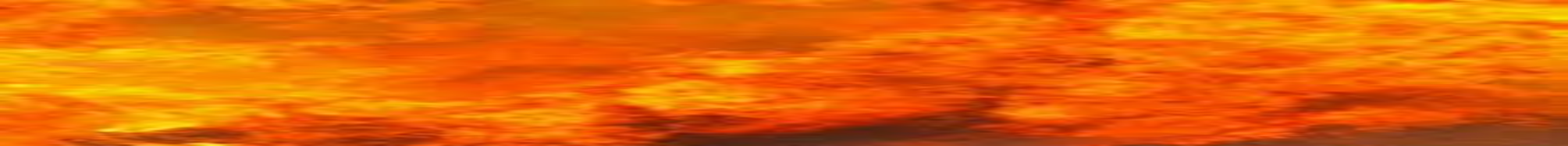 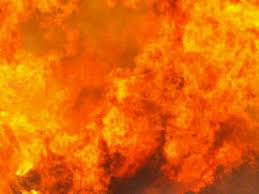